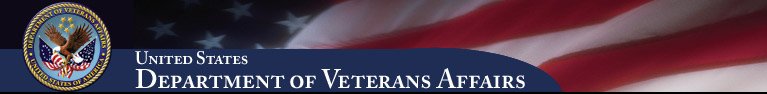 David A. Elizalde, (SES) 

Deputy Chief Logistics Officer
VHA Procurement & Logistics
Office 
Program Executive Office
PEO Mission
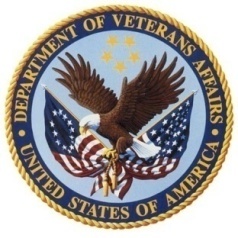 Develop, implement and oversee national strategic sourcing policies and procedures, to ensure timely delivery of health care commodities to our nation’s Veterans.

Development of measures to procure high quality health care products and devices in the most cost effective manner.  Support the stewardship of business practices through acquisition, administrative, financial, and clinical efficiencies.
1
APBI- Importance to the VHA Program Executive Office’s Overall Mission
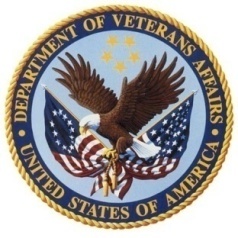 Creates opportunities to collaborate/interact with businesses seeking opportunities in federal health care commodities market. 
Connects businesses to government procurement specialists and program management portfolio managers.
Helps businesses discover new products, services, technologies in the VA                 
Health care arena.
2
VHA Program Executive Office
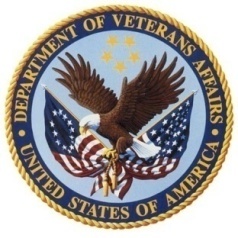 Program Key Objectives And Requirements:

Strategically source all commodities and devices to obtain best value for our customers.  Utilize purchasing volume to garner optimal pricing, while providing innovative and creative solutions and services.  Provide choices with comprehensive solutions, one-stop shopping, and tailored services that help our customers more effectively meet their mission.
3
[Speaker Notes: Construction – VHA FPDS PSC Y & Z for FY15
Supply – VHA FPDS All PSC Product Codes minus 6505-Drugs and Biologicals for FY15
Services – VHA FPDS all PSC Service Codes minus X-Leases, Y/Z-Construction, and Medical Sharing for FY15]
Upcoming Acquisition Opportunities
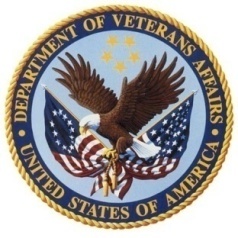 4
[Speaker Notes: ***Information was acquired using analysis of the top items per BOC identified PEOs based on the purchase order count from VHA facilities on Med PDB***]
Acquisition Forecast Opportunities 2016
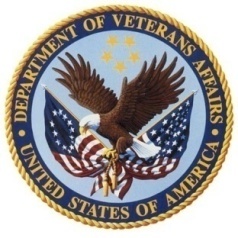 5
Acquisition Forecast Opportunities 2016
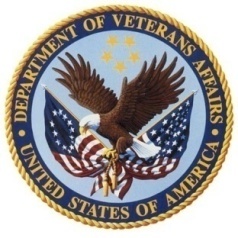 6
Acquisition Forecast Opportunities 2016
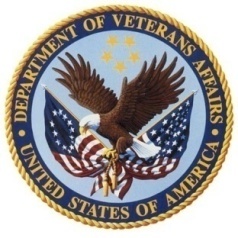 7
Acquisition Forecast Opportunities 2016
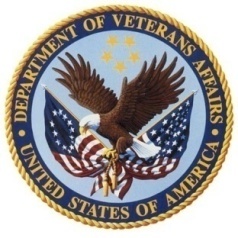 8
How can Industry Benefit our Office/Mission?
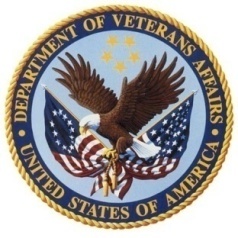 The overall objective of the VHA network is to establish strategic relationships with industry that will enable collaborations across organizational boundaries and leverage business opportunities.  In addition, VHA  continues  to expand the number of Veteran-Owned and Service-Disabled Veteran Owned Small Businesses (VOSB/SDVOSB) .
9
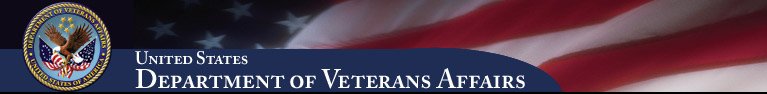 Medical/Surgical Prime Vendor (MSPV) Next Generation (NG) Program
December 10, 2015
Agenda
Goal
Scope
Transition Plan – Outgoing Contractors
Transition Plan - Incoming Contractors
Issues and Concerns
11
Goal
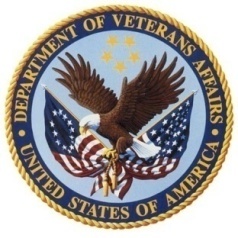 The MSPV Program provides an effective, efficient, and expeditious means for supported medical facilities to obtain routinely ordered expendable medical, surgical and related supplies.  The advantages of a properly managed MSPV Program include;
Fast order turnaround (1-3 days depending on the model used) (Responsive)
Reduces on-site inventory storage requirements by lowering par levels
Reduces inventory holding costs
Improves shelf life item management (increased inventory turns)
Reduces administrative workload 
Ordering officers place orders directly with the MSPV
Electronic process (e-Commerce, EDI, EFT)
Consolidates deliveries/receiving
The MSPV provides products from multiple/various vendors
Product Standardization
Facilitates national buys/leverages VHA’s buying power
The new contract will facilitate continual national data collection and analysis
Catalog function new (current contract relies on FSS contracts)
Projected award Dec 2015 – Jan 2016
Success is defined as a fully implemented MSPV Next Generation (NG) contract in April 2016 with all support required to sustain contract services.
12
Scope
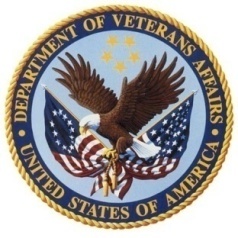 Includes;
Contract(s) and Transition Management
Phase out of current MSPV and phase in of MSPV NG contractors to include supporting systems
COR support
Catalog Process
Building a catalog of products (initial goal of about 15-17K items should meet about 80% of anticipated  demands)
Must build a joint VHA/OAO process to allow rapid access to needed supplies via MSPV until sustainment contract vehicles can be established
Maintenance of the catalog through the life of the contract(s).  (Clinically Driven Sourcing)
E-Commerce
MSPV interim use (per the MSPV-NG contract) of MSPV websites interacting with  a VA data repository 
MSPV becoming an early user of an electronic catalog MSPV Systems
Development, implementation and maintenance (to include data base)
Education and Training
With implementation and recurring through contract life
Does not include;
Management of the electronic mall system (MSPV would be supplier to the mall)
Compliance monitoring (handled by VHA P&LO, and MQAS LBR)
13
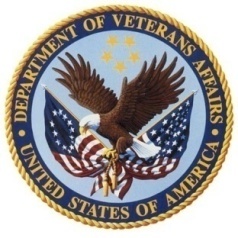 Transition Plan – Outgoing Contractor Responsibilities
Outgoing Contractors “Phase Out” (per contract para 31.1)
“assist the newly awarded prime vendor, the VISN and facility CORs with functions necessary for a smooth transition into the new contract.”
Provide a detailed final report to each individual facility…report shall provide;
Most recent product data usage for core and non-core items (excel)
Lessons learned
Product substitution list (excel)
Provide a final reconciliation report to each facility within 30 days from contract expiration date (pending credits and rebills to also be resolved within 30 days).
14
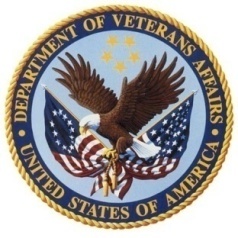 Transition Plan – Incoming Contractor Responsibilities
Incoming Contractors “Phase In” (per contract para 34)
Must deliver a “final and fully developed” transition plan within 30 days of award.  Plan must address;
Assisting each facility with identification of recurring/non-recurring Med/Surg supplies and gather product usage data
Negotiating distribution agreements with all VA master list authorized suppliers (with associated pricing) for e-catalog inclusion
Loading all facility Med/Surg supplies into the MSPV(s) data base using VA contract pricing per the NAC database.  Maintain MSPV data base pricing accuracy through the contract life using this database.
Capable of providing facility requested value added services by the end of the implementation period
Mutually establish with supported facilities delivery days, times, locations, etc.
Coordinate and provide training to facilities
Perform other required functions related to contract implementation
MSPVs have 120 days to fully stand up operations (fully capable of receiving orders, deliveries, etc.)
15
Issues and Concerns
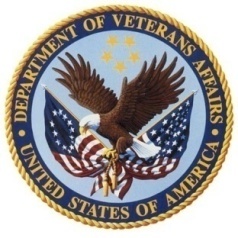 Building a viable catalog of products available through competed contracts
Joint P&LO / SAC Process 
Will require an ambitious pace to complete before contract implementation
Building a Program Management Office
Performance Management
Catalog maintenance
Solidifying the Transition Plan(s)
Notional until award
Required of vendors within 30 days of award
Must be finalized with implementation to begin NLT Dec 15
16
PEO Contact Information
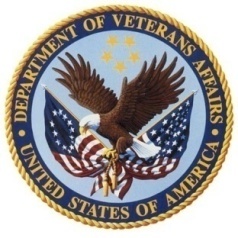 17
[Speaker Notes: ***Information was acquired using analysis of the top items per BOC identified PEOs based on the purchase order count from the facilities on Med PDB***]
QUESTIONS
?